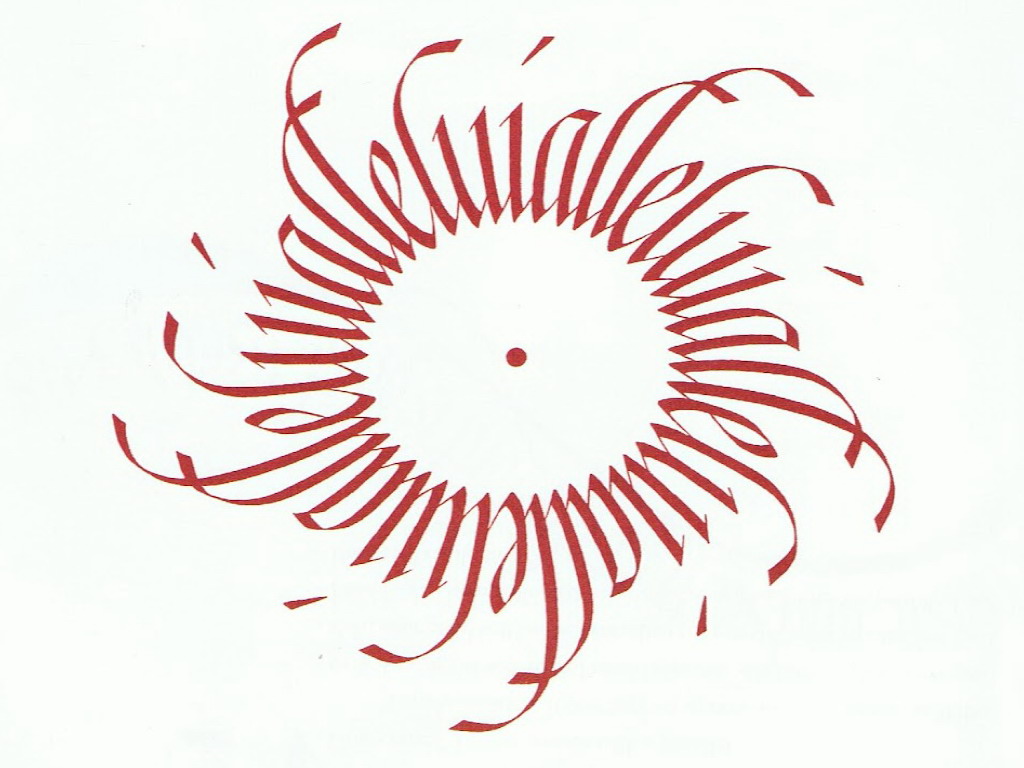 Biblical Worship
WORSHIP IN THE OLD TESTAMENT
Unit 3
Taught by Dr. Ron Man for Doctor of Ministry StudentsUploaded by Dr. Rick Griffith • Singapore Bible CollegeFiles in many languages for free download at BibleStudyDownloads.org
For His lovingkindness is everlasting!
(Psalm 136)
WOMEN:   The LORD is gracious and merciful; Slow to anger and great in lovingkindness.

MEN:  The LORD is good to all, And His mercies are over all His works.

WOMEN:   All Your works shall give thanks to You, O LORD, And Your godly ones shall bless You.

MEN:   They shall speak of the glory of Your kingdom And talk of Your power;

ALL:   To make known to the sons of men Your mighty acts And the glory of the majesty of Your kingdom.				
							Psalm 145:8-12
1. Important Themes inOld Testament Worship
Important Themes
a. WORSHIP AS RESPONSE

 To revelation (Exodus 3:13-14)
 To redemption (Exodus 3:12)
 To relationship (Exodus 6:7)
Important Themes
a. WORSHIP AS RESPONSE

 “The entire sacrificial system, as it is presented in the OT, is comprised within the covenant between the Lord and His people; God has taken the initiative, having both prescribed and provided the means of access to Himself.  Worship was thus Israel’s response to the covenant relationship and the means of ensuring its continuance.” (J.G. Davies, “Worship,” in A Dictionary of Biblical Traditions in English Literature, ed. David Lyle Jeffrey, p. 851)
Important Themes
b. GOD’S GRACE, MERCY,
LOVINGKINDNESS

ḥesed 
248 x in OT; 127x in Psalms
“The LORD is gracious and merciful, slow to angerand abounding in steadfast love. (Psalm 145:8)

“Surely goodness and mercy shall follow meall the days of my life, and I shall dwellin the house of the LORD forever.” (Psalm 23:6)
Important Themes
c. WORSHIP OF THE HEART
(spiritual sacrifices)

verses
Important Themes
c. WORSHIP OF THE HEART
(spiritual sacrifices)

Individual Reflection:
HEZEKIAH
2 Chronicles 30:1-10
Important Themes
c. WORSHIP OF THE HEART
(spiritual sacrifices)

“Man looks on the outward appearance,
but God looks  on the heart”(1 Samuel 16:7)

The Pharisee and the Tax Collector (Luke 18:9-14)

The widow’s mites (Luke 21:1-4)
Important Themes
d. CALLING ON THE NAME OF THE LORD

“NAME”: nature, character, reputation

RESPONSE: personal & public acts of worship

“And there Abraham built an altar to the LORD and called upon the name of the LORD.” (Genesis 12:8)

CONTRAST: “Let us make a name for ourselves.” (Genesis 11:4)
Acts 2:21 	And it shall come to pass that everyone who calls upon the name of the Lord shall be saved.’

Acts 9:14 “And here he has authority from the chief priests to bind all who call on Your name.”

Acts 9:21 And all who heard him were amazed and said, “Is not this the man who made havoc in Jerusalem of those who called upon this name?”

Acts 22:16 ‘And now why do you wait? Rise and be baptized and wash away your sins, calling on His name.’

Rom. 10:13 For “everyone who calls on the name of the Lord will be saved.”
Important Themes
e. THE PRESENCE OF GOD
(especially in the Tabernacle and Temple)

lipne Yahweh
“before the (face of the) LORD”: 236 times in OT
 “face is a synecdoche for the whole person” 
Speaks of RELATIONSHIP

“The LORD bless you and keep you;
the LORD make His face to shine upon you and be gracious to you;
the LORD lift up His face upon you and give you peace.”
(Numbers 6:24-26)
Important Themes
e. THE PRESENCE OF GOD

The triune God desires a personal relationship with His people and so makes His presence known to establish and cultivate this relationship. . . . This relational presence of God lies at the heart of the Bible’s overall message.

 (J. Scott Duvall and J Daniel Hays, God’s Relational Presence: The Cohesive Center of Biblical Theology, 325)
Important Themes
e. THE PRESENCE OF GOD



passages
2. Important Vocabulary inOld Testament Worship
Important Vocabulary
a. “to bow down, honor”
ḥistahavah

(NT: proskuneō)
“Ascribe to the LORD the glory due His name;
bring an offering and come before Him!
Worship the LORD in the splendor of holiness.”(1 Chronicles 16:29)
Important Vocabulary
b. “to serve”
‘abad

(NT: latreuō)

“‘as for me and my house, we will serve  the LORD.’” (Joshua 24:15)
“you will not worship them or serve them” (Exodus 20:5)
3. Worship inOld Testament History
3. Worship in Old Testament History
a.   The Beginning Period  (Genesis 1–11)

Creation  (1–2)

Fall  (3)
3. Worship in Old Testament History
a.   The Beginning Period  (Genesis 1–11)

Cain and Abel  (4:1-17)
“By faith Abel offered to God a more acceptablesacrifice than Cain” (Hebrews 11:4)

Jubal (4:21)
(first mention of music in the Bible)
“His brother’s name was Jubal;
he was the father of all those who play the lyre and pipe.”
Seth and Enosh  (4:26)










“To Seth also a son was born, and he called his name Enosh.At that time people began to call upon the name of the LORD.”(Genesis 4:26)
3. Worship in Old Testament History
a.   The Beginning Period  (Genesis 1–11)

Noah and the Flood (6–8)

“Then Noah built an altar to the LORDand took some of every clean animaland some of every clean birdand offered burnt offerings on the altar.”
(Genesis 8:20)
3. Worship in Old Testament History
a.   The Beginning Period  (Genesis 1–11)

The Tower of  Babel  (11)

“‘Come, let us build ourselves a cityand a tower with its top in the heavens,and let us make a name for ourselves.’”
(Genesis 11:4)













Judgement
3. Worship in Old Testament History
a.   The Beginning Period  (Genesis 1–11)

The Tower of  Babel  (11)

Praise


“After this I looked, and behold, a great multitude that no one could number, from every nation, from all tribes and peoples and languages, standing before the throne and before the Lamb, clothed in white robes, with palm branches in their hands, and crying out with a loud voice, 'Salvation belongs to our God who sits on the throne, and to the Lamb!’”(Revelation 7:9-10)
















“It was the spectacular sin on the plains of Shinar that gave rise to the multiplying of languagethat ends in the most glorious praise to Christ from every language on earth.” (John Piper)
3. Worship in Old Testament History
b.   The Patriarchal Period  (Genesis 12–50)
3. Worship in Old Testament History
b.   The Patriarchal Period  (Genesis 12–50)


Abraham
Adam & Eve
Noah
Abraham
Israel
JESUS
3
12
70
Jews
Gentiles (Nations)
Abraham
	Call  (12:1-3)

a unique worshiping people
   
            “the people whom I formed for Myself
                 that they might declare my praise.”                         (Isaiah 43:21)
Abraham
	Call  (12:1-3)

a worldwide purpose
   
                          “and in you all the families                      the earth will be blessed.”                              (Genesis12:3)
Abraham

 

Call  (12:1-3)

	
    Response  (12:8)
Abraham
Revelation (promises,
names of God,
appearances)
Abraham
Revelation
	
NAMES

El Elyon (“God Most High,” 14:18-19)
El Shaddai ("God Almighty,” 17:1-2)
El Olam (“the Everlasting God,” 21:33)
Yahweh Jireh (“the LORD who Sees/ Provides,” 22:14)
Abraham
Revelation (promises,
names of God,
appearances)

	Response  (faith, 15:6;
altars, sacrifices, prayers)
Abraham


A TEST OF LOVE (Genesis 22)

 
 The Test (22:1-2)
Abraham


A TEST OF LOVE (Genesis 22)

 
 The Test (22:1-2)

 BREAKOUT:
   What do you think might have happened between verses 2 and 3?
Abraham


A TEST OF LOVE (Genesis 22)

 
 The Test (22:1-2)

 The Response of Worship  (22:3-11)
The Provision and Promises of 		God (22:12-20)
Abraham


A TEST OF LOVE (Genesis 22)

 
 Abe Kuruvilla
Isaac

From there [Isaac] went up to Beersheba. And the LORD appeared to him the same night and said, “I am the God of Abraham your father. Fear not, for I am with you and will bless you and multiply your offspring for my servant Abraham’s sake.”So he built an altar there and called upon the name of the LORD and pitched his tent there.

(Genesis 26:23-25)
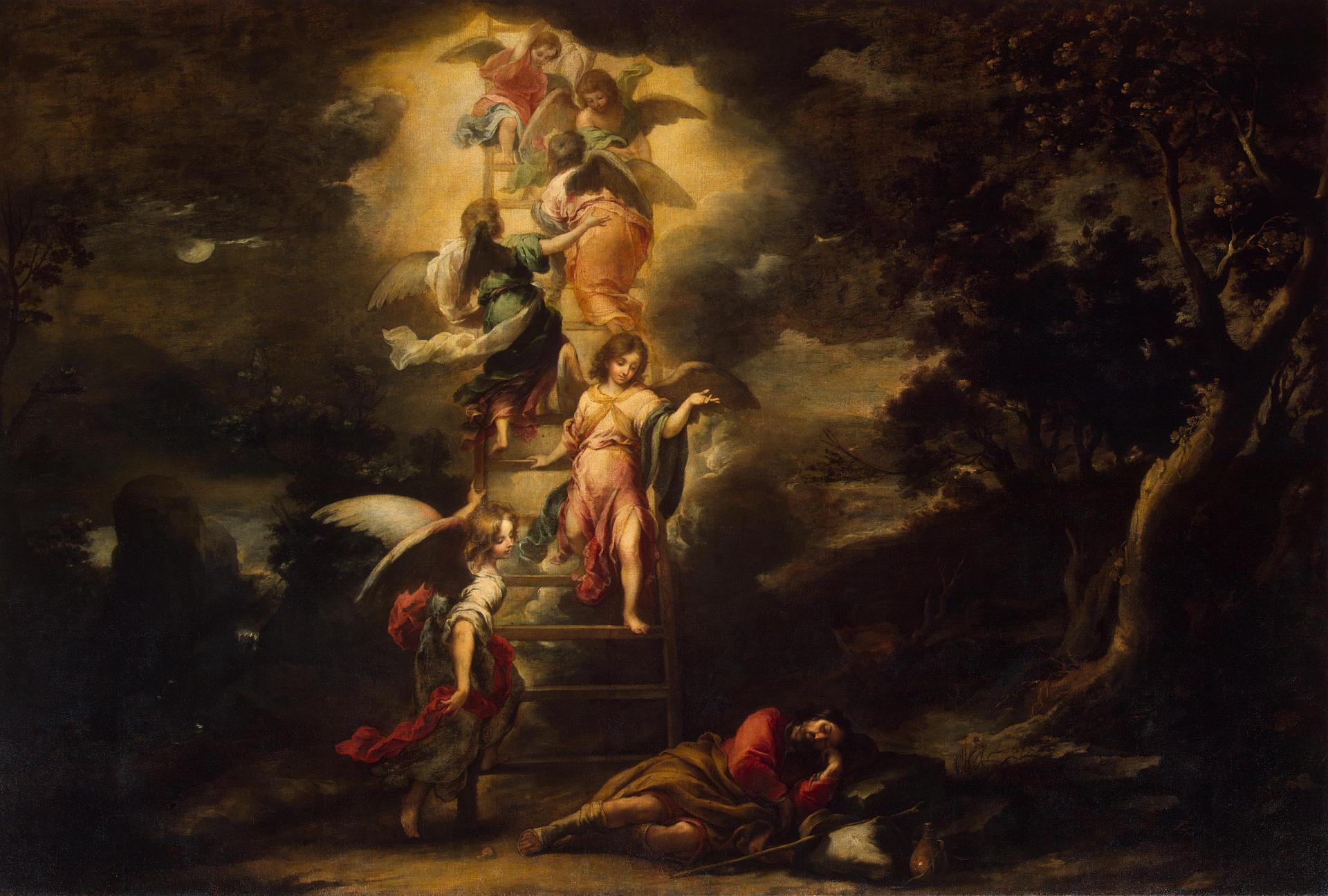 Jacob

		

Genesis 28:10-22

(John 1:47-51)
Type to enter a caption.
[Speaker Notes: We don‘t even know how to PRAY as we should, but God helps us through the HS.]
Jacob

		
“By faith Jacob, when dying,blessed each of the sons of Joseph,bowing in worshipover the head of his staff.”
(Hebrews 11:21)
3. Worship in Old Testament History
c.   The Exodus
c. The Exodus
	
3 purposes of God:

1) TO  MAKE  HIS  NAME  GREAT

to demonstrate His greatness
and power
BEFORE  MOSES AND THE PEOPLE



Israel saw the great power that the LORD
used against the Egyptians, so the people feared
the LORD, and they believed in the LORD
and in His servant Moses. 
(Exodus 14:31)

Exodus 8:22; 10:2; 14:14; 15:11; Psalm 106:8
BEFORE  EGYPT



“Egypt will know that I am the Lord.” (Exodus 7:5)


Exodus 8:22; 10:2; 14:14; 14:31; 15:11
BEFORE PHAROAH


“But for this purpose I have raised you up,to show you My power, so that My namemay be proclaimed in all the earth.”
(Exodus 9:16)

Exodus 7:17; 8:10; 9:14, 29
BEFORE THE NATIONS

[Rahab] said to the men, “I know that the LORD has given you the land, and that the fear of you has fallen upon us,
and that all the inhabitants of the land melt away before you.For we have heard how the LORD dried up the water of the Red Sea before you when you came out of Egypt, and what you did to the two kings of the Amorites who were beyond the Jordan, to Sihon and Og, whom you devoted to destruction. And as soon as we heard it, our hearts melted, and there was no spirit left in any man because of you,
for the LORD your God, He is God in the heavens above and on the earth beneath.” (Joshua 2:9-11)

Exodus 15:13-16; I Chronicles 17:21
c. The Exodus
	
3 purposes of God:

2) TO  JUDGE  THE  FALSE  GODS AND  			FALSE  WORSHIP  OF  EGYPT
to show the power
of the true God
“For pI will pass through the land of Egyptthat night, and I will strike all the firstbornin the land of Egypt, both man and beast;and on qall the gods of EgyptI will execute judgments: I am the LORD.”
 (Exodus 12:12)

Exodus 7:4; 8:18-19; 11:9-10
c. The Exodus
	
3 purposes of God:

3) TO  REDEEM A WORSHIPING 				PEOPLE  FOR  HIMSELF
“Let my people go, that they may serve [worship] Me.”
(Exodus 5:1; 7:16; 8:1, 20; 9:1, 13; 10:3)When Israel went out from Egypt,
the house of Jacob from a people of strange language,
Judah became His sanctuary,Israel His dominion.  (Psalm 114:1-2)

“…the people whom I formed for Myself
that they might declare My praise.”
(Isaiah 43:21)
d. The Mosaic Covenant

	GOD’S PROMISES

1) The PRESENCE  of  God  among  His          
                                   people
Then the cloud covered the tent of meeting,
and the glory of the LORDfilled the tabernacle.
 (Exodus 40:34)
d. The Mosaic Covenant

	GOD’S PROMISES

2) A unique RELATIONSHIP
with  His people
“And I . . . will be your God,
and you shall be My people.”
 (Leviticus 26:12)
d. The Mosaic Covenant

GOD’S PROMISES

GOD’S EXPECTATION IN RESPONSE:

their WORSHIP
God’s expectation: their worship
Exclusive worship
Word-directed worship
Lifestyle worship
Ritual worship
Testimony worship
Typological worship
God’s expectation: their worship
Exclusive worship
And God spoke all these words, saying,
		“I am the LORD your God, who 			brought you out of the land of Egypt, 		out of the house of slavery.
You shall have no other gods before Me.”
(Exodus 20:1-3; Deuteronomy 5:6-7)
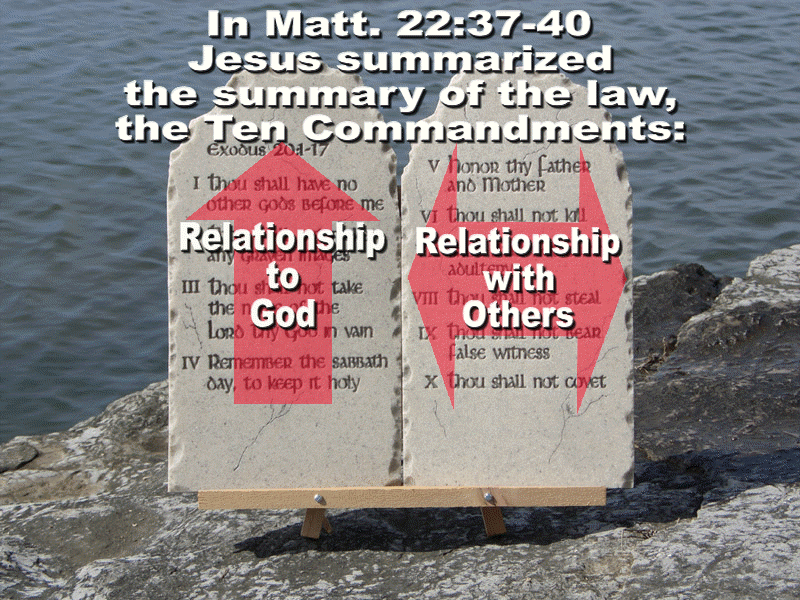 God’s expectation: their worship
Word-directed worship
 Moses came and told the people all the words 		of the LORD and all the rules.		And all the people answered with one 		voice 	and said, “All the words that the 		LORD has 	spoken we will do.” 	And Moses wrote down all the words of the 		LORD.  (Exodus 24:3-4)
God’s expectation: their worship
Lifestyle worship

“You shall be to me a kingdom of priests	and a holy nation.”  (Exodus 19:6)
God’s expectation: their worship
Ritual worship

Exodus/Leviticus
BREAKOUT
                   Why do you think God           instituted such acomplicated system?
God’s expectation: their worship
Ritual worship:  Why so complicated?

 Holiness, beauty and majesty of God
 Seriousness of sin
 Grace (temporary covering for sin)
 Test of obedience
 Frustration/preparation
God’s expectation: their worship
Testimony worship

      in obedience:  Deut 28:1-14; 2 Chron 7:17-18

May God be gracious to us and bless us
		and make His face to shine upon us,
that Your way may be known on earth,
		Your saving power among all nations.
Let the peoples praise You, O God;
		let all the peoples praise You!
Let the nations be glad and sing for joy. (Psalm 67:1-4)
God’s expectation: their worship
Testimony worship

      in obedience:  Deut 28:1-14; 2 Chron 7:17-18
          in disobedience: Deut 28:15-68; 2 Chron  7:19-22)

Everyone passing by will be astonished and say, ‘“Why has the LORD done thus to this land and to this house?” Then they will say, “because they abandoned the LORD, the God of their fathers who brought them out of the land of Egypt, and laid hold on other gods and worshiped them and served them. Therefore He has brought all this disaster on them.” 
(2 Chron 7:21-22)
God’s expectation: their worship
Testimony worship

      in obedience:  Deut 28:1-14; 2 Chron 7:17-18
          in disobedience: Deut 28:15-68; 2 Chron  7:19-22)

“Therefore say to the house of Israel, Thus says the Lord GOD: It is not for your sake, O house of Israel, that I am about to act, but for the sake of My holy name, which you have profaned among the nations to which you came. And I will vindicate the holiness of My great name, which has been profaned among the nations, and which you have profaned among them. And the nations will know that I am the LORD, declares the Lord GOD, when through you I vindicate my holiness before their eyes.”  (Ezekiel 36:22-23)
God’s expectation: their worship
Typological worship

Day of Atonement

Tabernacle  (Exodus 25:40; Hebrews 8:5; 
                         9:24; 10:1)
e. Pre-exilic Israel
Conquest of the land

  Destruction of false worship
  Establishment of true worship

BUT: Psalm 106:34-39
5. Pre-exilic Israel
Cycles
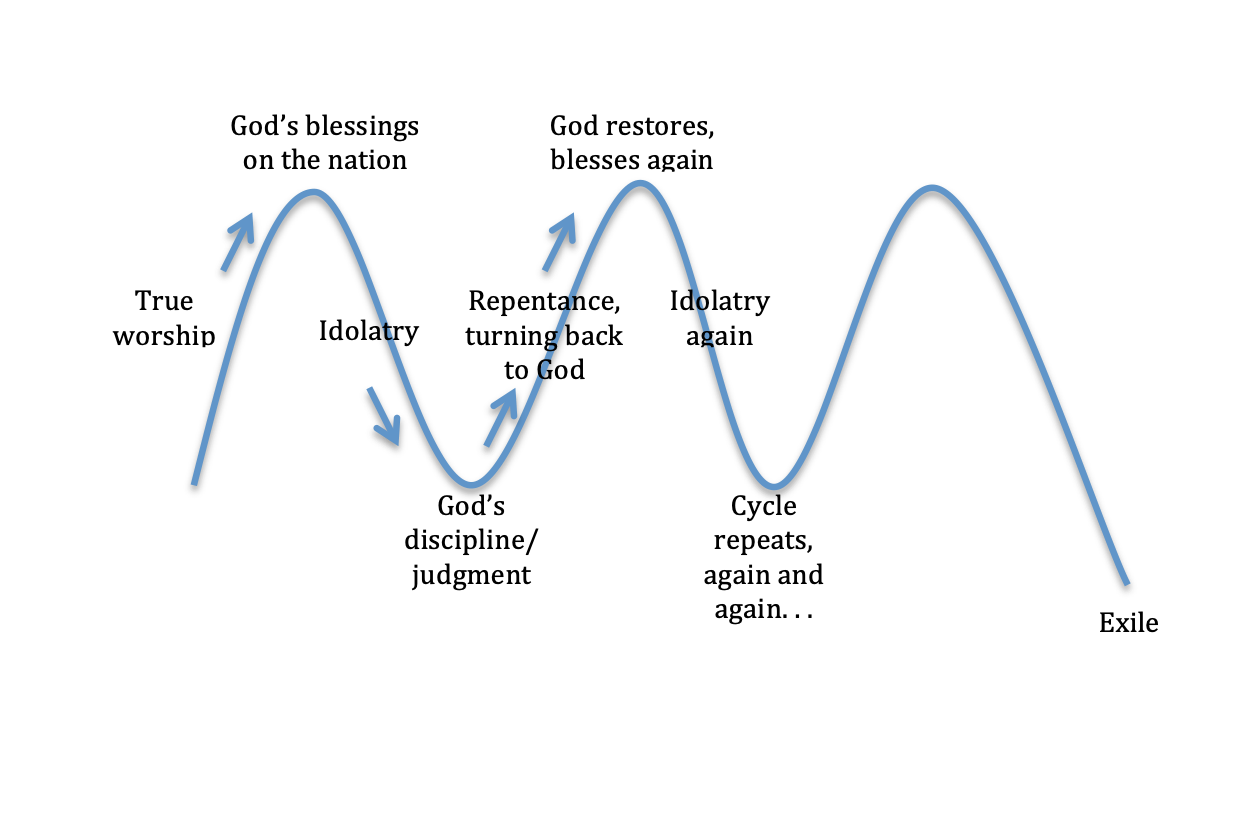 God restores, blesses again
God's blessings on the nation
Repentance, turning back to God
Idolatry
Idolatry again
True worship
The cycle repeats, again and again…
God's discipline/judgment
Exile
e. Pre-exilic Israel
Cycles

They did not destroy the peoples,
		as the LORD commanded them,
but they mixed with the nations
		and learned to do as they did.
They served their idols,
		which became a snare to them.
Then the anger of the LORD was kindled against his 			people, and He abhorred His heritage;	    He gave them into the hand of the nations,
	so that those who hated them ruled over them.	    Their enemies oppressed them,
	and they were brought into subjection under their                     
      power.
Many times He delivered them,
	but they were rebellious in their purposes
and were brought low through their iniquity.

Nevertheless, He looked upon their distress,
		when He heard their cry.
For their sake He remembered His covenant,
	and relented according to the abundance 
     of His steadfast love.                                               (Psalm 106:34-35,40-45)
e. Pre-exilic Israel
King David
King David
1. Organized the worship life of the nation

Then he appointed some of the Levites as ministers before the ark of the LORD, to invoke, to thank, and to praise the LORD, the God of Israel. Asaph was the chief, and second to him were Zechariah, Jeiel, Shemiramoth, Jehiel, Mattithiah, Eliab, Benaiah, Obed-edom, and Jeiel, who were to play harps and lyres; Asaph was to sound the cymbals, and Benaiah and Jahaziel the priests were to blow trumpets regularly before the ark of the covenant of God. Then on that day David first appointed that thanksgiving be sung to the LORD by Asaph and his brothers.
(1 Chronicles 16:4-7)

1 Chronicles 6:31-48; 9:33-34; 15:16-22; 25:1-7
And [Hezekiah] stationed the Levites in the house of the LORD with cymbals, harps, and lyres, according to the commandment of David and of Gad the king’s seer and of Nathan the prophet, for the commandment was from the LORD through His prophets.
(2 Chronicles 29:25)
King David
2. An example of a true worshiper

“a man after My own heart” (1 Samuel 13:14

Because Your steadfast love is better than life,
my lips will praise You.
So I will bless You as long as I live;
in Your name I will lift up my hands. 
(Psalm 63:3-4)
King David
3. Wrote many songs for private and corporate worship

73 of the Psalms
e. Pre-exilic Israel
Solomon and the Temple

And when the priests came out of the Holy Place,a cloud filled the house of the LORD,so that the priests could not stand to ministerbecause of the cloud, for the glory of the LORDfilled the house of the LORD.
(1 Kings 8:10-11; also 2 Chronicles 7:1)
e. Pre-exilic Israel
Worsening idolatry

Manasseh was twelve years old when he began to reign, and he reigned fifty-five years in Jerusalem. . . . And he did what was evil in the sight of the LORD, according to the despicable practices of the nations whom the LORD drove out before the people of Israel.
(2 Kings 21:1-2)
e. Pre-exilic Israel
Worsening idolatry (though a few revivals)

In the third year of Hoshea son of Elah, king of Israel, Hezekiah the son of Ahaz, king of Judah, began to reign. . . . And he did what was right in the eyes of the LORD,according to all that David his father had done.He removed the high places and broke the pillars and cut down the Asherah  (2 Kings 18:1-2).
e. Pre-exilic Israel
Exile    586 B.C.

The LORD, the God of their fathers, sent persistently to them by His messengers, because He had compassion on his people and on his dwelling place. But they kept mocking the messengers of God, despising His words and scoffing at His prophets, until the wrath of the LORD rose against His people, until there was no remedy.
(2 Chronicles 36:15-16)
e. Pre-exilic Israel
Exile     586 B.C.

And many nations will pass by this city, and every man will say to his neighbor, “Why has the LORD dealt thus with this great city?” And they will answer, “Because they have forsaken the covenant of the LORD their God and worshiped other gods and served them.”
(Jeremiah 22:8-9)
e. Pre-exilic Israel
Exile      586 B.C.

Then the glory of the LORD went out from the
threshold of the house, and stood over the cherubim. 
(Ezekiel 10:18)
f. Exilic and Post-exilic Worship
The synagogue

 The Shema
Prayers
Reading of the Torah and commentary
                (cf. Luke 4:16-27; Acts 13:15, 27; 15:21)
f. Exilic and Post-exilic Worship
The return
 City wall, city, temple rebuilt (no glory)
(Ezra, Nehemiah, Haggai)
 Reinstitution of priesthood and sacrifices
 Extensive development of traditions and      
                  legalism
 After Malachi: 400 years of silence
D. The Psalms
Their uniqueness

“It is reported that Athanasius, an outstanding Christian leader of the fourth century, declared that the Psalms have a unique place in the Bible because most of Scripture speaks TO US, while the Psalms speak FOR US.” 
(Bernhard W. Anderson,Out of the Depths:The Psalms Speak for Us Today, x)
D. The Psalms
Different authors

David (73)
Asaph (12)
Sons of Korah (11)
Solomon (2)
Moses (1)
Heman (1)
Ethan (1)unknown (49)
D. The Psalms
Different themes

Salvation History Psalms
Laments (Community and Individual)
Songs of Thanksgiving
Hymns of Praise
Festival Songs and Liturgies
Songs of Trust and Meditation
(Anderson, Out of the Depths, 170-71)
D. The Psalms
Their tone

“I want to stress what I think that we (or at least I) need more [than instruction about sacrifice]; the joy and delight in God which meet us in the Psalms. . . . These poets knew far less reason than we for loving God.  They did not know that He offered them eternal joy; still less that He would die to win it for them.  Yet they express a longing for Him, for His mere presence, which comes only to the best Christians or to Christians in their best moments.
They long to live all their days in the Temple so that they may constantly see ‘the fair beauty of the Lord’ (Psalm 27:4).  Their longing to go up to Jerusalem and ‘appear before the presence of God’ is like a physical thirst (42).  From Jerusalem His presence flashes out ‘in perfect beauty’ (50:2).  Lacking that encounter with Him, their souls are parched like a waterless countryside (63:1).  They crave to be ‘satisfied with the pleasures’ of His house (65:4).  Only there can they be at ease, like a bird in the nest (84:1-3).  One day of those ‘pleasures’ is better than a lifetime spent elsewhere (84:11-12).

I have rather-- though the expression may seem harsh to some-- call this the ‘appetite for God’ than the ‘love of God’. . . . It has all the cheerful spontaneity of a natural, even a physical, desire.”(C. S. Lewis, Reflections on the Psalms, 50-51)
D. The Psalms
God in the Psalms

 His Powerful Protection
 His Gentle Care
 His Loyal Love (ḥesed)
D. The Psalms
Rejoice with trembling. (Psalm 2:11)

The LORD is my strength and my shield;
in Him my heart trusts, and I am helped;my heart exults,
and with my song I give thanks to Him. (Psalm 28:7)

	Not to us, O LORD, not to us, but to Your name give glory. (Psalm 115:1)
D. The Psalms
Psalm 150
Hallelu-jah!
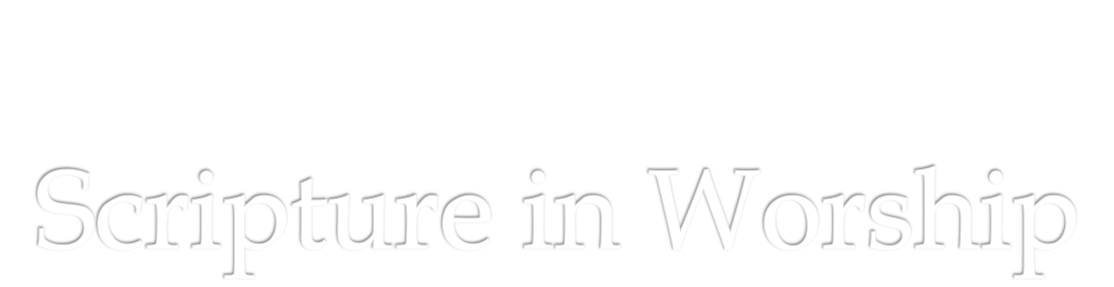 Leader reads (also: Psalm 150, “Praise!”)
Other readers (incl. children, Psalm 23)
Read together
Responsive reading: leader/people; left/right; men/women; Psalm 136
Dramatic reading: one person/different voices; different persons
Act out (with or without costumes)
Sung response (Psalm 136)
Reading Scripture
PREPARE
Study the text
Pray
Mark: keywords, pauses

READ
Don’t rush!
Expressive: emphasis, pauses
Declare it as God’s truth!
Your favorite psalm?
Why?

What does the Psalm teach you about worship?

Read 1-2 verses expressively
III. Worship in theOld Testament
Revelation and Response
God’s ḥesed
Worship of the Heart
Promise of a New Covenant
(Law written on the heart; Holy Spirit within)
Promise of God’s Presence (John 1:14)
Black
Get this presentation for free!
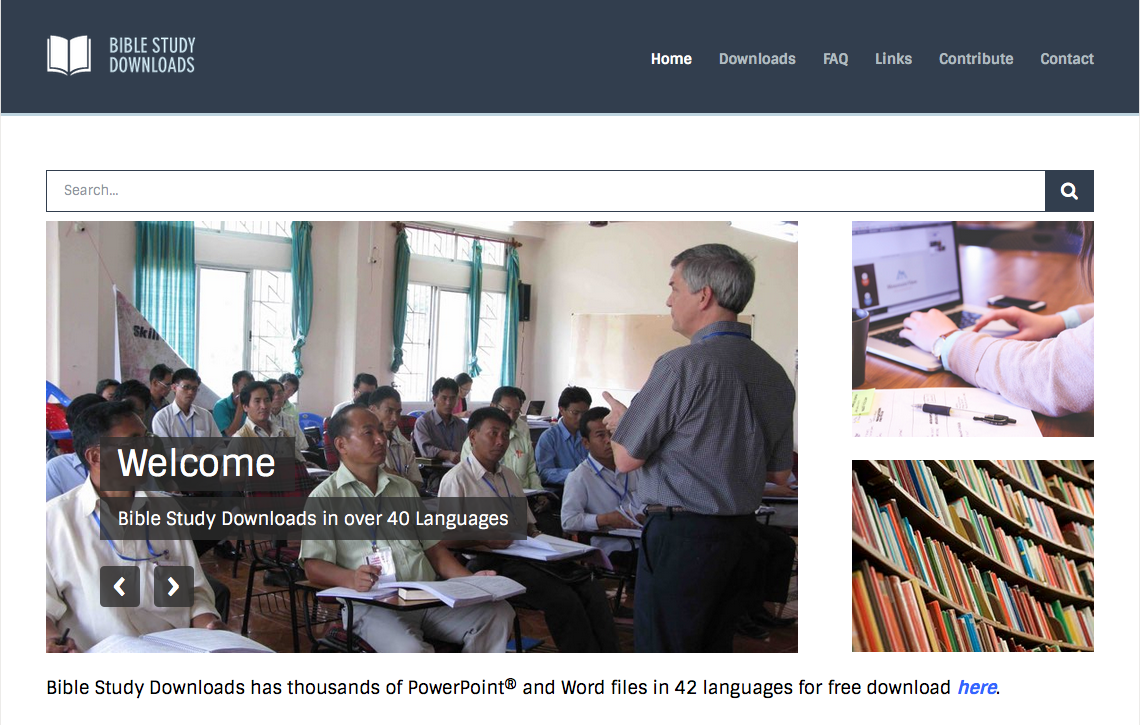 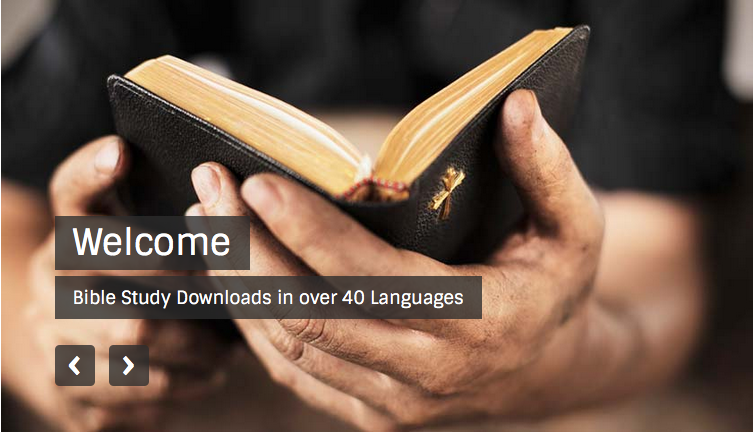 Worship link at BibleStudyDownloads.org
[Speaker Notes: Worship (wo)]